Unit 5  Wild animals
第4课时
WWW.PPT818.COM
May I help you sir?
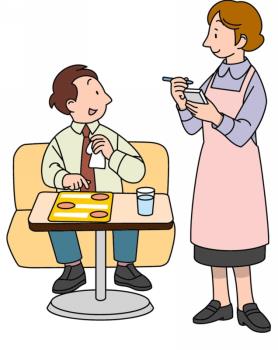 一、情态动词may的用法
1. 用情态动词may 表示肯定推测，译为“可能，也许”，通常只用于肯定句与否定句中，相当于perhaps, possibly 或maybe。
may not :可能不，表示否定推测
eg：The news may or may not be true. 
这消息也许是真的，也许不是真的.
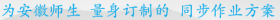 但是， may 不是唯一的表示可能性的情态动词，如图所示：
提示：can 不能表示肯定推测，mustn't 不能表示否定推测，而表示“不准，禁止”。
比较：  他明天可能会回来。
He might/ may come back tomorrow.    (√ )
He can come back tomorrow.                 (×)
那不可能是李老师。
It can't be Mr. Li.                                     (√ )
It mustn't be Mr. Li.                                (×)
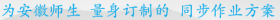 2. may 除了可以表示推测，还可以表示请求，许可，允许，通常用于疑问句中。
eg：—May I go now? 我现在可以走了吗？
 —Yes, you can. / No, you can't.
回答时不可用may, might,或could及其否定形式
3. 表示必须，必要。must 和have to
在陈述句中，must强调说话者的主观想法， have to强调客观需要，意为“不得不”。
在疑问句中，回答must引出的问句时，肯定回答用must, 否定回答可以用needn't或don't have to(不必)，一定不能使用mustn't(禁止，不准)。
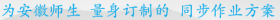 eg：—Must I finish my homework now ?
       我现在一定要完成作业吗？
—Yes, you must. / No, you needn't/don't have to. 
是的，一定要。/不，没必要。
二、动词不定式结构
1. eg：Linda wanted to visit the park. 
Sandy needs to go with them. 
Millie decided to stay at home. 
上面例子中主要行为动词后面的动词都采用了“to ＋ 动词原形”的结构，我们把这种结构称为动词不定式(有时可以不带to)。动词不定式没有人称和数的变化，在句子中不能单独作谓语。
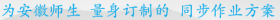 我们通常在以下词后面用动词不定式结构
   learn　　plan　　  prepare　　want
   like           start          begin            fail
2. 也有一些动词后面可以跟动名词结构doing sth. , 但是 意义不同。
forget to do sth. 忘记去做某事(事情未做)
eg：Don't forget to lock the door when you go out. 
 当你出去时别忘了锁门。
forget doing sth. 忘记做过某事(事情已做)
eg：I forgot washing hands and washed again. 
我忘了已经洗过手了，又洗了一遍。
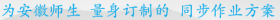 用所给词的适当形式完成句子
1．—Must I finish my homework now?
—No, you needn't. You may ________ (finish) it this afternoon.
2．She agreed_________(let) me go early.
3．The students prepare _________ (play) football after class this afternoon.
finish
to let
to play
4．She planned __________ (visit) our city this summer.
5．Why did you choose _________(sit) in the front of the coach? 
6．I want ________ (go) to the library this afternoon.
7．We hope __________(arrive) around six.
8．It's raining hard so I decide ___________ (not go) out.
to visit
to sit
to go
to arrive
not to go
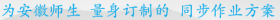 9．The policeman told the children _____________ (not play) football in the street.
10．Please ask him _____________ (not watch) TV until he finishes his homework.
not to play
not to watch
本节课主要学习了以下知识点，请同学们及时巩固练习：
情态动词may的用法
动词不定式结构
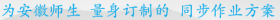